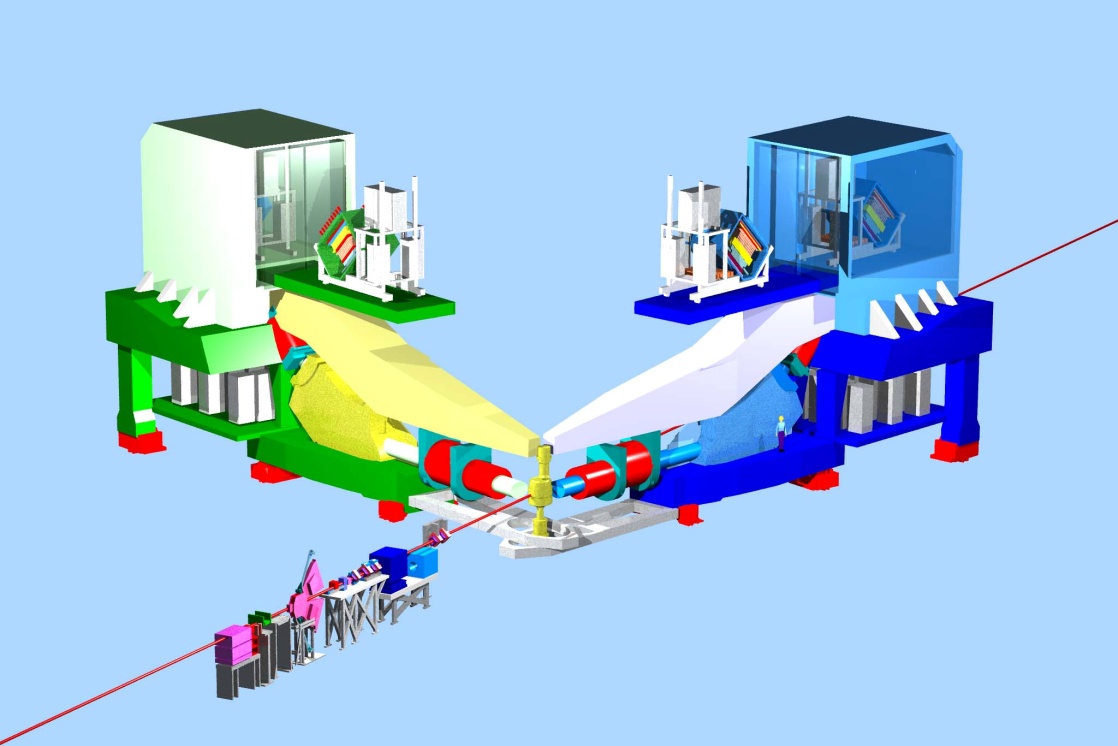 Hall A    Status
  and   Early   12 GeV   Running
            Report    to   PAC39
Robert  Michaels    
Acting  Hall A   Leader
for   2  more  weeks,  and  then:         new  Hall  A   Leader 
   Cynthia  Keppel 
         starts  July  1
Recent Activity
   g2p / GEp
   Future Physics Program
   Schedule  for  Commissioning  and   Early  12 GeV
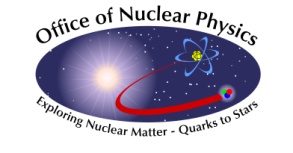 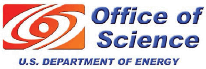 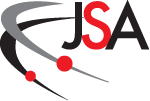 Thomas Jefferson National Accelerator Facility
Recent   Activity   in   Hall A    since  PAC38
Aug 2011 -  Oct 2011    Installation  of  g2p/GEp 

Oct  2011     g2p /GEp   polarized  target:   Failure of  superconducting  magnet   
						(shorts to ground) 

Oct  13-14, 2011      Review  of  SuperBigbite Spectrometer (SBS)  by  DOE
		favorable  on  science  and  technology,
		needed  work  on  project  management,  cost,  schedule

Oct 2011 -  Feb 2012    g2p/GEp  target  repairs  went  well.    
                                         Achieved  80%  polarization  at 5T.
                                         Robust, long-lifetime  target  that  is easier  to  service.

Mar 1 – May 18        Ran  g2p/Gep.    Collected  60%  data, 
			but  no  “septum out”  (higher Q2)  points.
 
Apr 12              DOE   approval of  the  SBS  Project  Management  Plan
                          with  glowing  physics  endorsement.  
                          Proj. Mgt.  Team:    John LeRose,   Bogdan Wojtsekhowski ,    Gordan Cates,   
				Kees deJager    +   Hall  A  Leader
Jian-Ping  Chen
A. Camsonne
K. Slifer
D.  Crabb
R.  Gilman
G. Ron
D.  Day
A. Sarty
J.  Arrington
Low Q2   gp2 and GEp Experiments (6 GeV)
0.02 <  Q2  <  0.30  GeV2
Uva/Jlab  Polarized NH3 Target
Production   Mar -  May  2012
       +  test run  Dec 13 – 22,  2011

Overcame  problems  with target  magnet,  late  beamline  instrumentation,  bracing  of  bellows,  and  septum failure
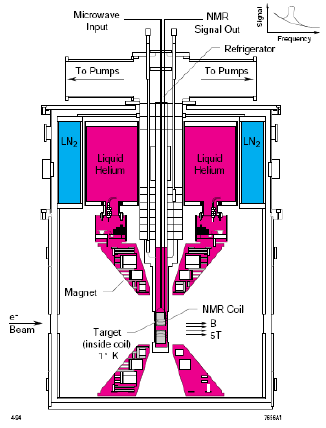 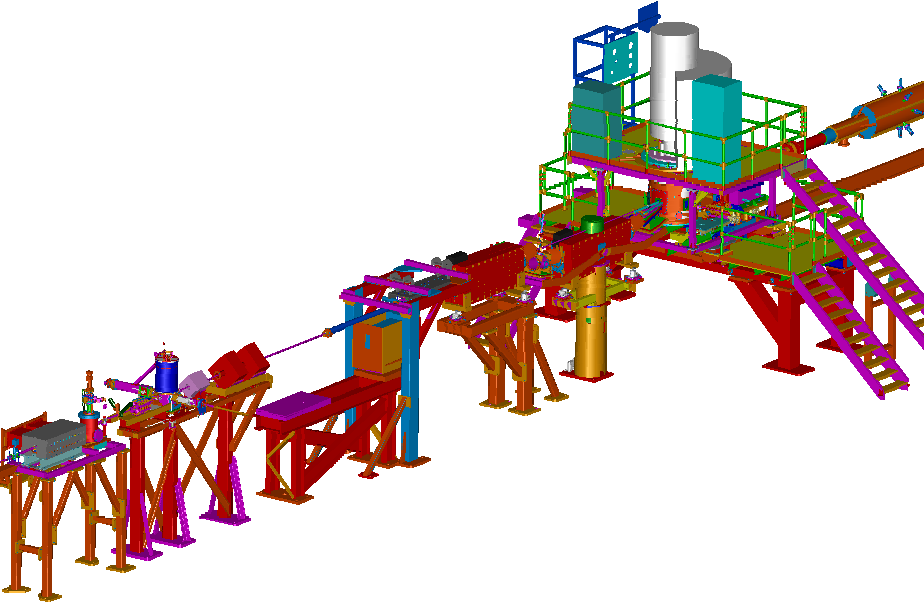 Modified  Beamline  in Hall A
Chicane  Magnets
  Septum
  Low-current  Monitors
  Local  Beam  dump
  Slow Raster
E08-027 : Proton g2  Structure  Function
Camsonne, Crabb, Chen, Slifer
Projected  errors  shown,  not  results  of  analysis.
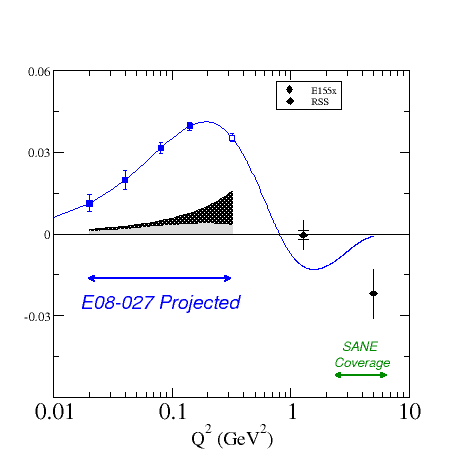 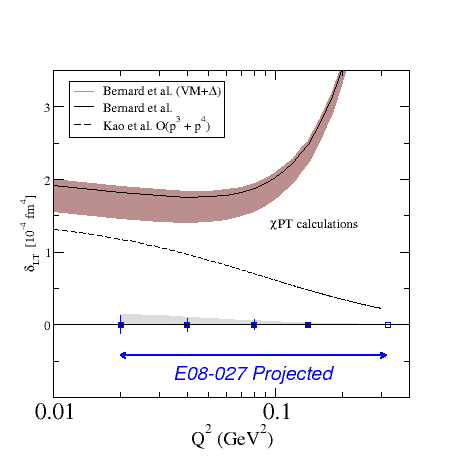 data taken
not taken
not taken
BC Sum Rule
Spin Polarizability LT
data taken
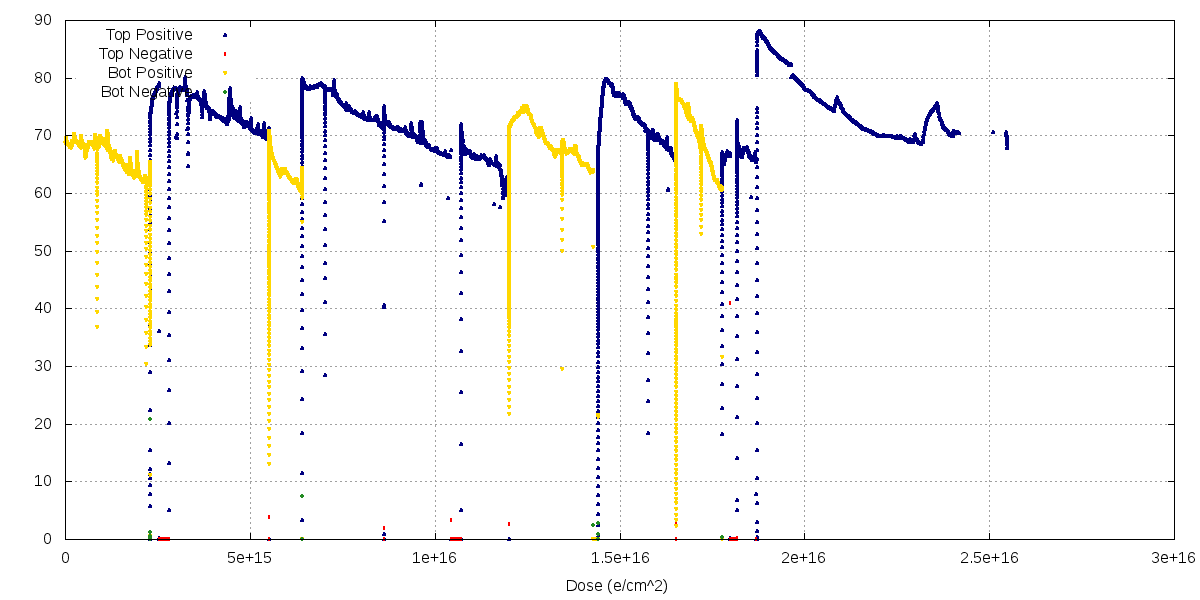 80 %
Target Polarization
vs  beam  dose
E08-027 : Proton g2  Structure  Function
Overall  Data  Collection
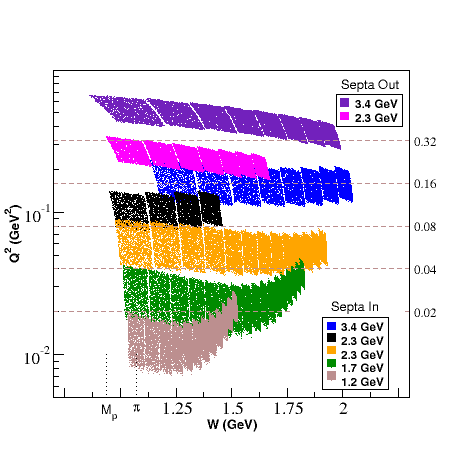 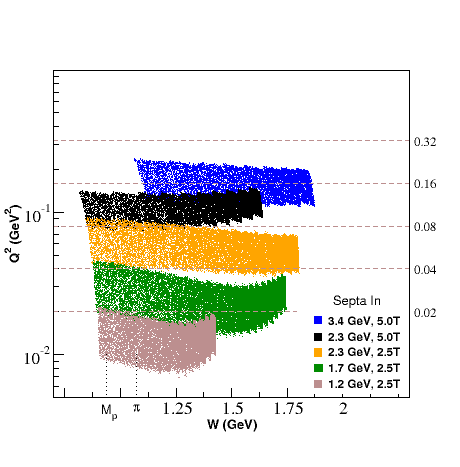 Planned
Achieved
No  “septum out”  running
Experiment E08-007 -   Part  II
Higinbotham, Gilman, Ron, Day, Sarty, Arrington
Elastic H(e,e’p) experiment with electrons and polarized target
 High statistical precision (<1%) beam-target asymmetry measurements
 3 Q2 data points: 0.015 ~ 0.06 (GeV/c)2
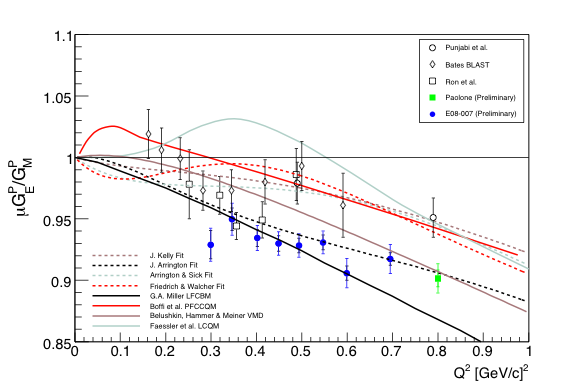 Part  II
May-June 2012
Part  I    X. Zhan, (2011)
C
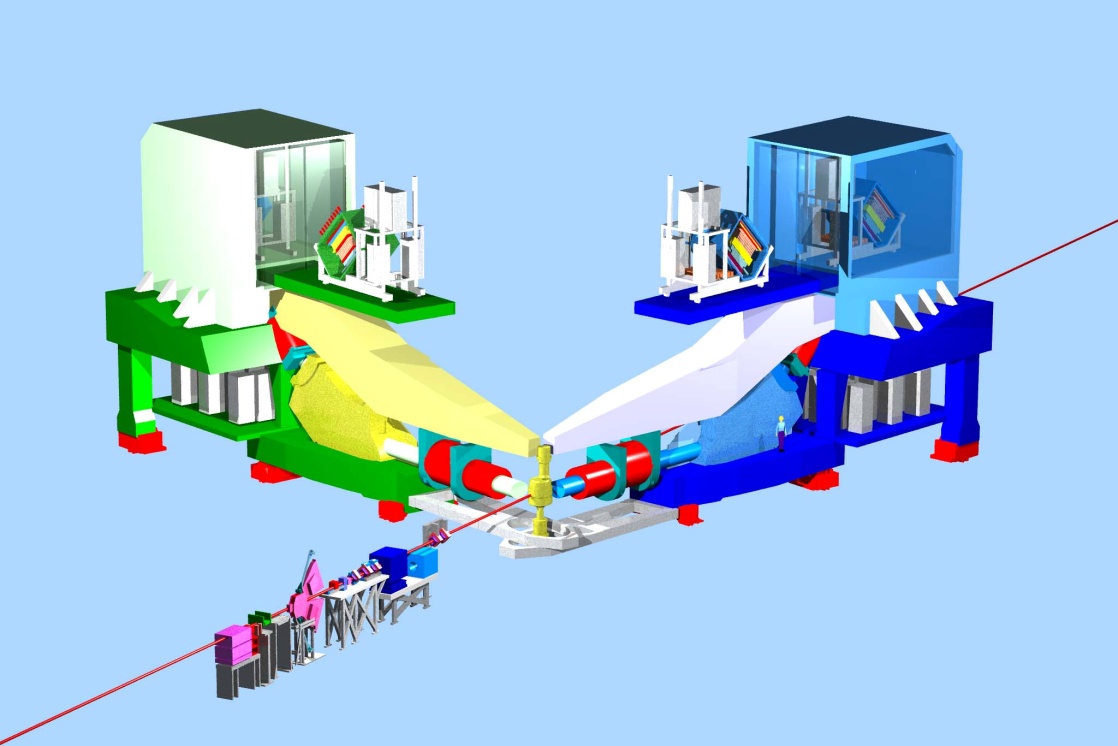 11  year  view  of   Hall  A
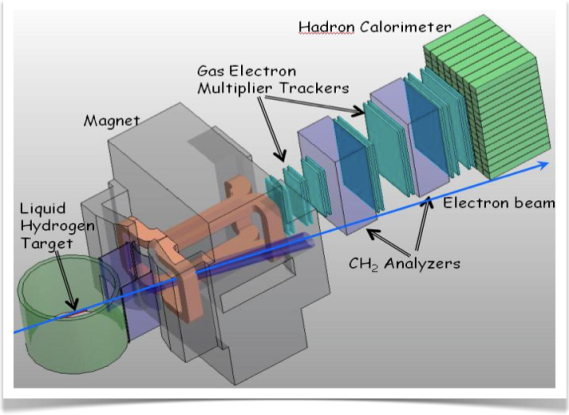 12 GeV  Planning   Committee
Ron Gilman (chair),   Javier Gomez
Douglas Higinbotham,  Charles Hyde
Nilanga Liyanage,  Kent Paschke
SuperBigbite
MOLLER
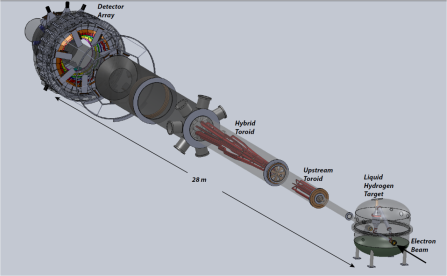 SuperBigbite
16 mo.  Shutdown
g2p/GEp
Early  12 GeV
 Experiments
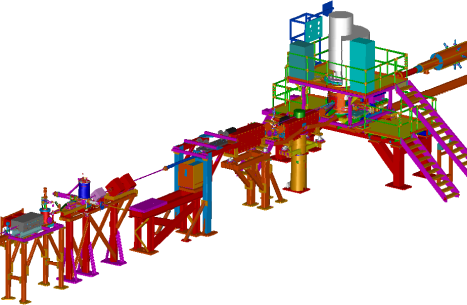 MOLLER
12 GeV Commissioning
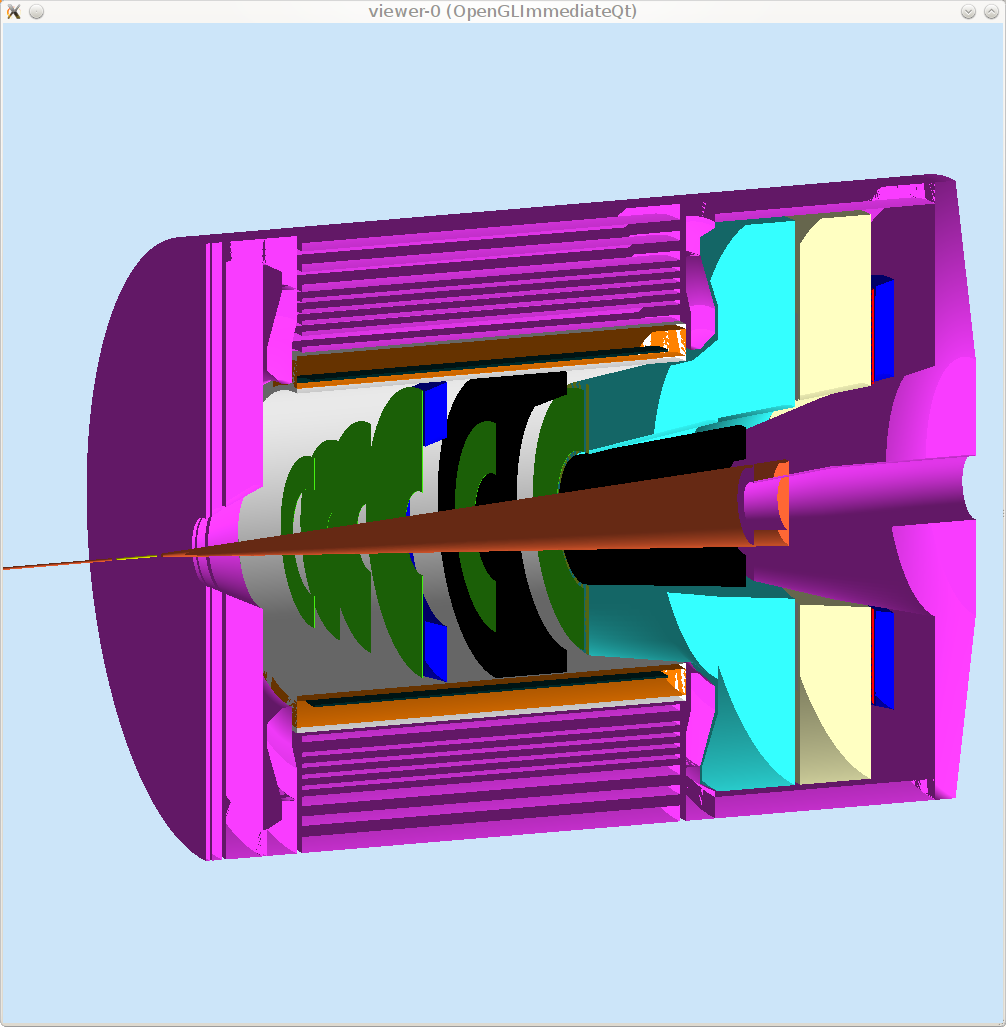 --  Tritium --
Physics Beam  to  Hall A
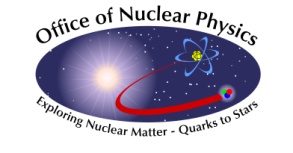 SOLID
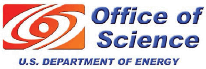 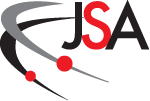 fiscal year
Thomas Jefferson National Accelerator Facility
~Feb 2014
2018
2015
2016
2017
2019
2021
2017
2011
2012
2013
2014
2020
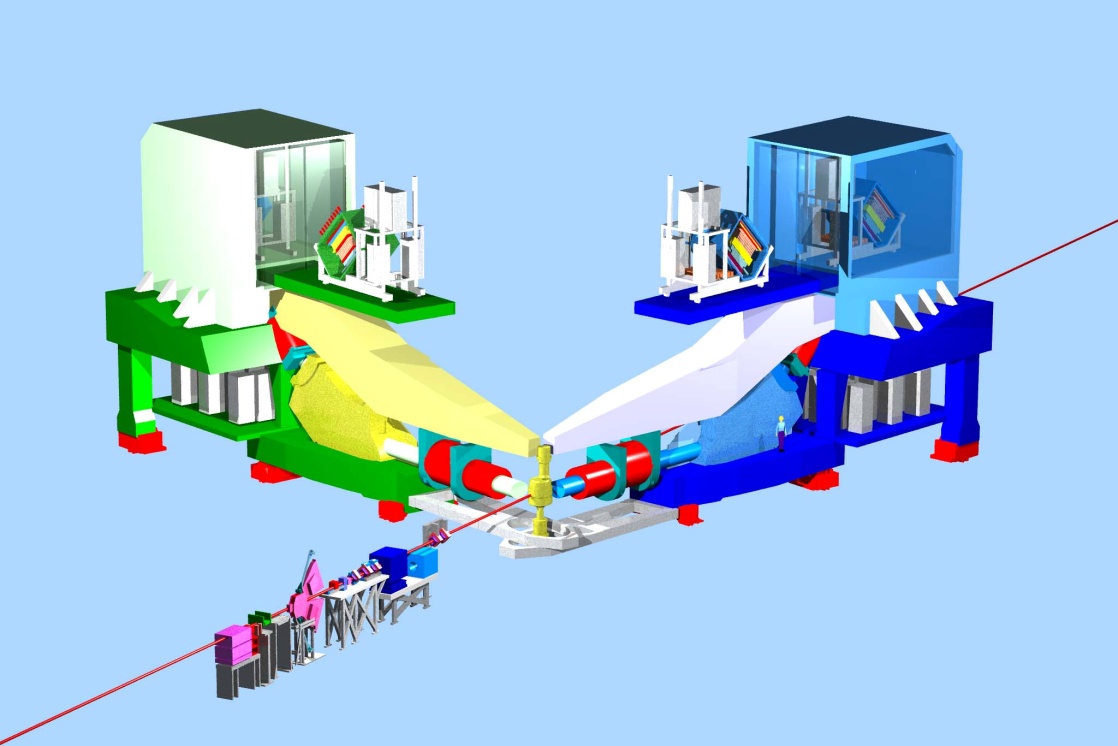 Preliminary   Plans   for Early    Beam    in    Hall   A
Result  of  Hall A  Collaboration  planning  process.
  Further   distillation  is  likely  to  be  required.
  E.g.   GpM  and  DVCS  require  the least resources.
16 mo.  Shutdown
12 GeV Commissioning
Early   Experiments
A1n   /   DVCS
APEX  and/or  PREX
Dark Matter
Neutron Skin
Neutron Spin
Structure
Deeply Virtual Compton Scatt.
SBS  Experiments
12 GeV Projects:   1.   Moller polarimeter
  
2.  Compton polarimeter
        
3. Energy Meas.Upgrade
EM  Form  Factors 
at  high  Q2
SBS Project
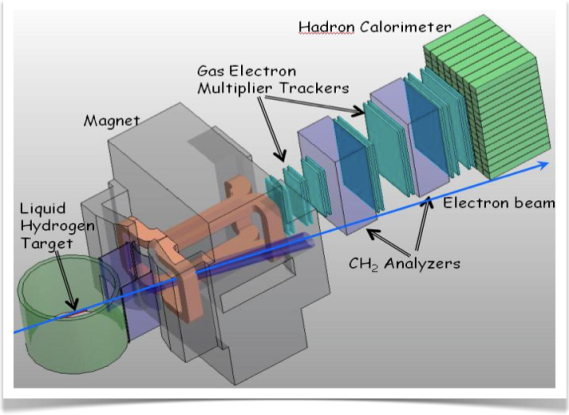 SuperBigbite
11 GeV
Beam  1st      to  Hall A
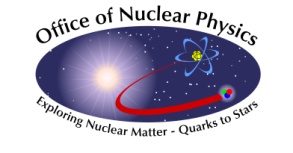 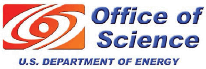 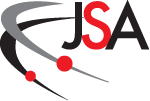 Thomas Jefferson National Accelerator Facility
FY  2017
FY  2015
FY  2016
FY  2014
FY  2013
Robert Michaels,  Hall A
Hall A    Publications   in  2012
H. Fonvielle, et.al.  Virtual Compton Scattering and Generalized Polarizabilities of the Proton at
 Q2 = 0.92 and 1.76 GeV2    arXiv:1205.3387 [nucl-ex]
S. Abrahamyan, et.al.  Neutron Radius of  208Pb  (PREX)   PRL 108 (2012) 112502
C.J. Horowitz, et.al.  Weak Charge Form Factor and Radius of  208Pb  (PREX)   PRC C85 (2012) 032501.
S. Ban  et.al..  Parity Violating Electron Scattering Measurements of Neutron Densities  J. Phys. 
G39 014104 , 2012
N. Fomin  et.al..  New measurements of high-momentum nucleons and short-range structures in nuclei      PRL 108  (2012) 092502
Z. Ahmed  et.al..  New  Precision Limit on the Strange vector Form Factors of the Proton      PRL 108  (2012) 102001
J.  Huang,  et.al.  Beam-Target Double Spin Asymmetry A_LT in Charged Pion Production from Deep Inelastic Scattering on a Transversely Polarized He-3 Target at 1.4 < Q2 <2.7 GeV2.   PRL 108 (2012) 052001
A.J.R. Puckett, et.al., Reanalysis of Proton Form Factor Ratio Data at Q2 =  4.0, 4.8, and 5.6 GeV2    PRC 85 (2012) 045203
M. Friend, et.al..  Upgraded photon detector with integrating readout  NIM A676 (2012) 96
Hall A    Publications   in  2011
X. Qian, et.al., Single Spin Asymmetries in Charged Pion Production from Semi-Inclusive Deep Inelastic Scattering on a Transversely Polarized  3He Target. Phys.Rev.Lett.107:072003,2011
S.  Abrahamyan, et.al. Search for new gauge boson in the  A‘  Expt (APEX).  Phys. Rev. Lett 107:191804, 2011
G. Ron et al. Low  Q2 measurements of the proton form factor ratio $mu_p G_E / G_M$.   PRC 84 (2011) 055204
J. Arrington et al. Short-Range Nucleon-Nucleon Correlations   arXiv:1104.1196 [nucl-ex]
L. B. Weinsten, et.al., Short Range Correlations and the EMC Effect   Phys. Rev. Lett. 106: 052301, 2011
X. Zhan et al. Proton Elastic FF Ratio at low Q2   Phys. Lett. B705 59 (2011)
M. Meziane et al. Effects Beyond Born in Pol. Transf. Obs. ep Elastic   Phys. Rev. Lett 106. 132501, 2011
S. P. Malace, et.al.  A precise extraction of the induced polarization in the 4He(e,e'p)3H reaction Phys.Rev.Lett.106:052501,2011
G.D. Cates, et.al., Flavor decomposition of elastic nucleon E&M form factors   Phys.Rev.Lett.106:252003,2011
E. Fuchey, et.al.,  Exclusive Neutral Pion Electroproduction in the Deeply Virtual Regime  Phys.Rev.C83:025201,2011
J. Glister, et.al.  Polarization Obs in Deuteron Photodisintegration below 360 MeV Phys.Lett.B697:194-198,2011.
Expected  Future  Publications  of  Hall  A

   Transverse asymmetries from 4 nuclei (a byproduct of HAPPEX, PREX) 
   NIM article about PREX detector
   PVDIS at 6 GeV, both a PRL and a longer archival article 
   NIM article about PVDIS DAQ 
   9Be(e, e'k+) from the hypernuclear collaboration .
   E08-005: Transverse QE 3He(e,e'n) 
   E05-102:  GEn (e,e')  
   E05-102:  QE 3He(e,e'p) & 3He(e,e'd) 
   E05-015:  Transverse QE (e,e')  
   E04-007: pi0 
   E07-006: Short Range Correlations 4He 
   E08-008: D(e,e'p) with Focal Plane Polarimeter
   E08-009: 4He(e,e'p) 
   E08-010: H(e,e'p) N->Delta  
   E08-014: x>2 SRC with 48Ca & 40Ca 
   He-3(e,e'n) GEn – PRC paper with all four data points
   GEn polarized He3 target – PRC or NIM paper
   NIM paper about S1m s-shape counter 
   PRL on H(gamma,p+\pi^0) 
   Single Spin Asymmetry in DIS (E07-013)
   SSA in inclusive hadron (Part of E06-010)
   SSA in SIDIS production of K+- and proton (Part of E06-010)
   Polarized 3He target for transversity (NIM)
   E08-007: pol H(e,e') elastic – ran this Spring using polarized NH3 target
   g2p experiment – ran this Spring using polarized NH3 target
Summary :   Hall A  Status
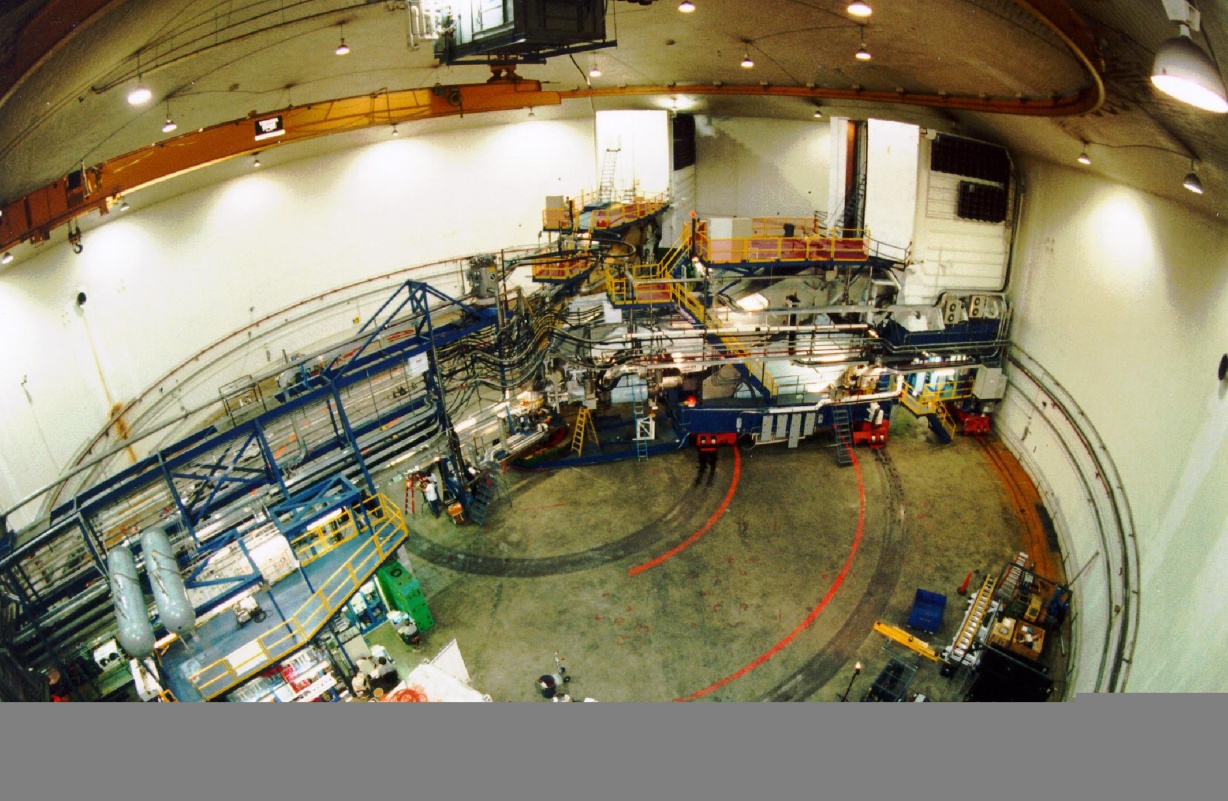 Publications  :     ~10  per  year  last  2  years
                                              expect another  ~25   in  next  2  years

              g2p / GEp   has  been  completed.   

              A  “strawman”  schedule  for  early  12 GeV  has  been  presented
R. Michaels,  PAC39
June  18,  2012